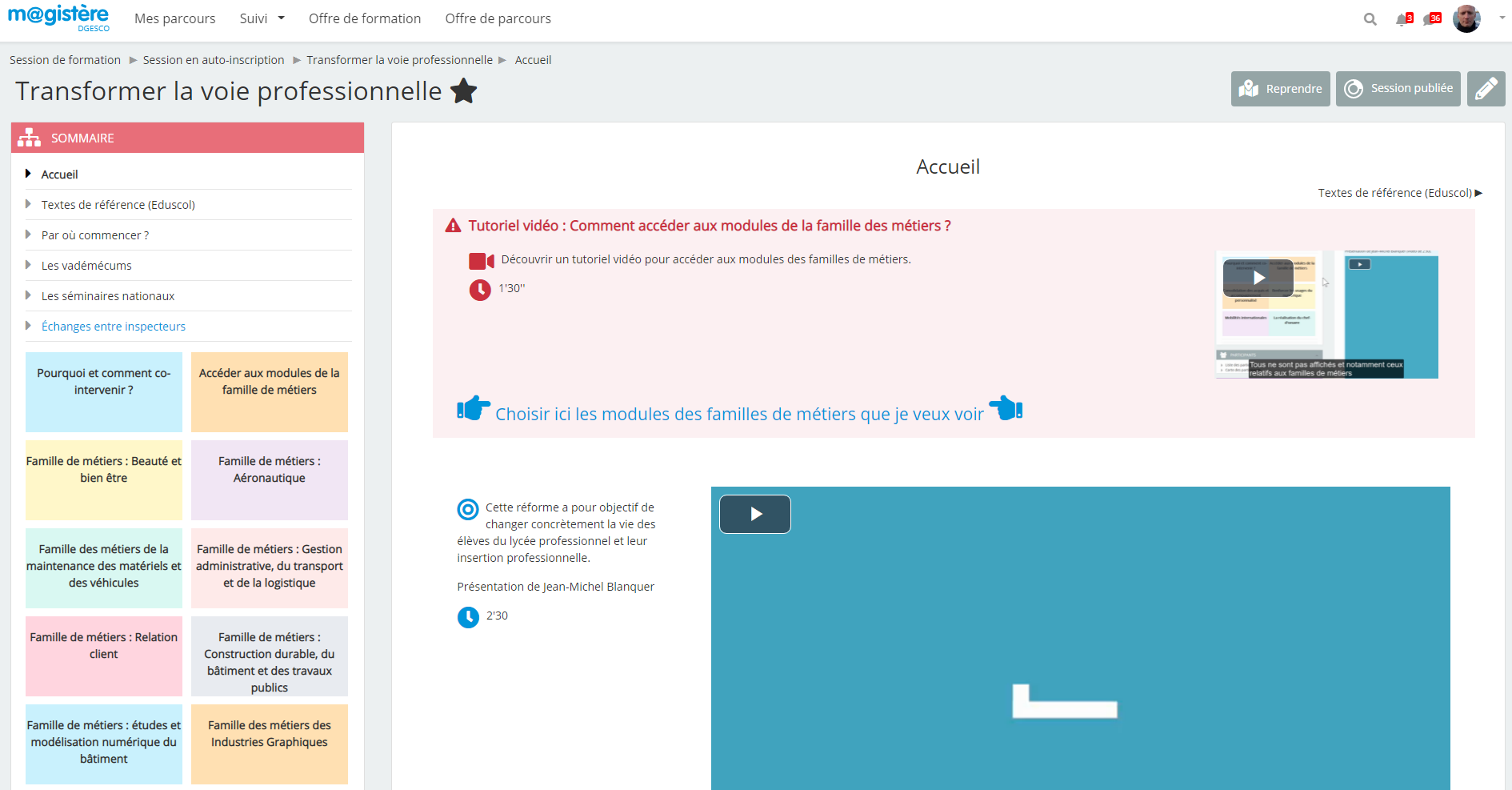 m@gistère, des modules, une boîte à outils de formation
DNE –TN1
1
17/05/2021
1 - m@gistère, quelques généralités
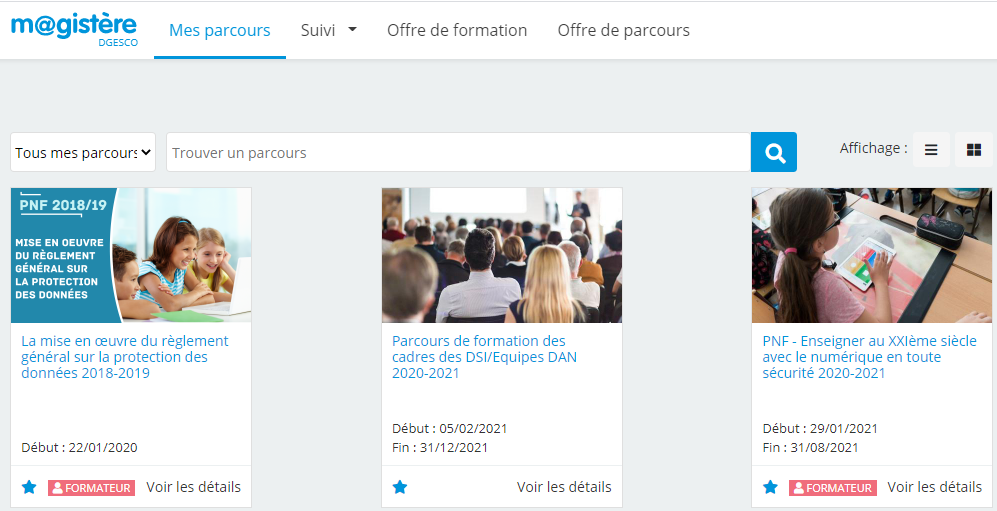 La plateforme de formation continue de l’éducation nationale
Existe depuis 2013
C’est un dispositif en lien avec le schéma directeur de la formation
m@gistère c’est :
Avec lequel on peut mettre en place…
2 – S’inscrire à un parcours de formation
B
A
A - Un catalogue de 300 formations en auto-inscription disponible pour tous les personnels

B - Un 2ème catalogue de 300 autres formations uniquement disponible pour les pilotes et les formateurs afin de choisir des formations à déployer en académie.
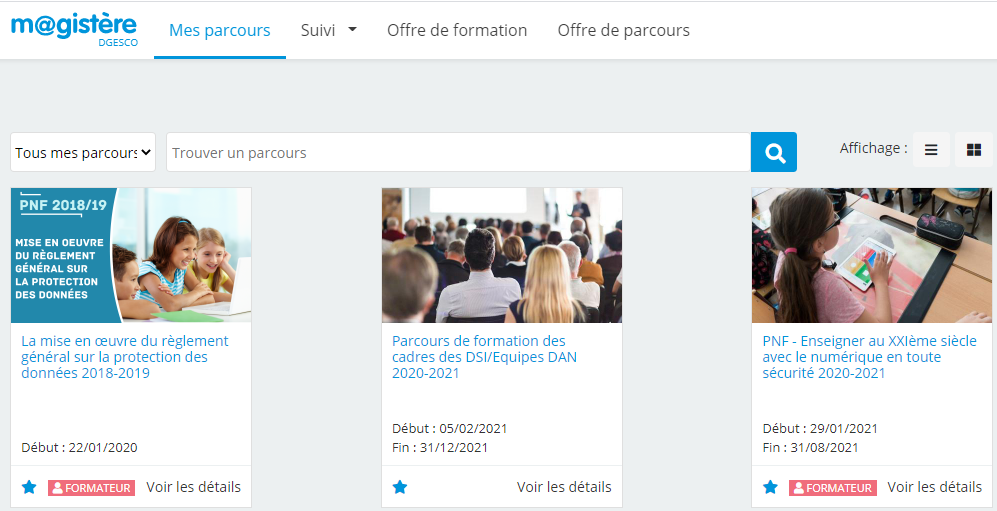 Des parcours à disposition des personnels
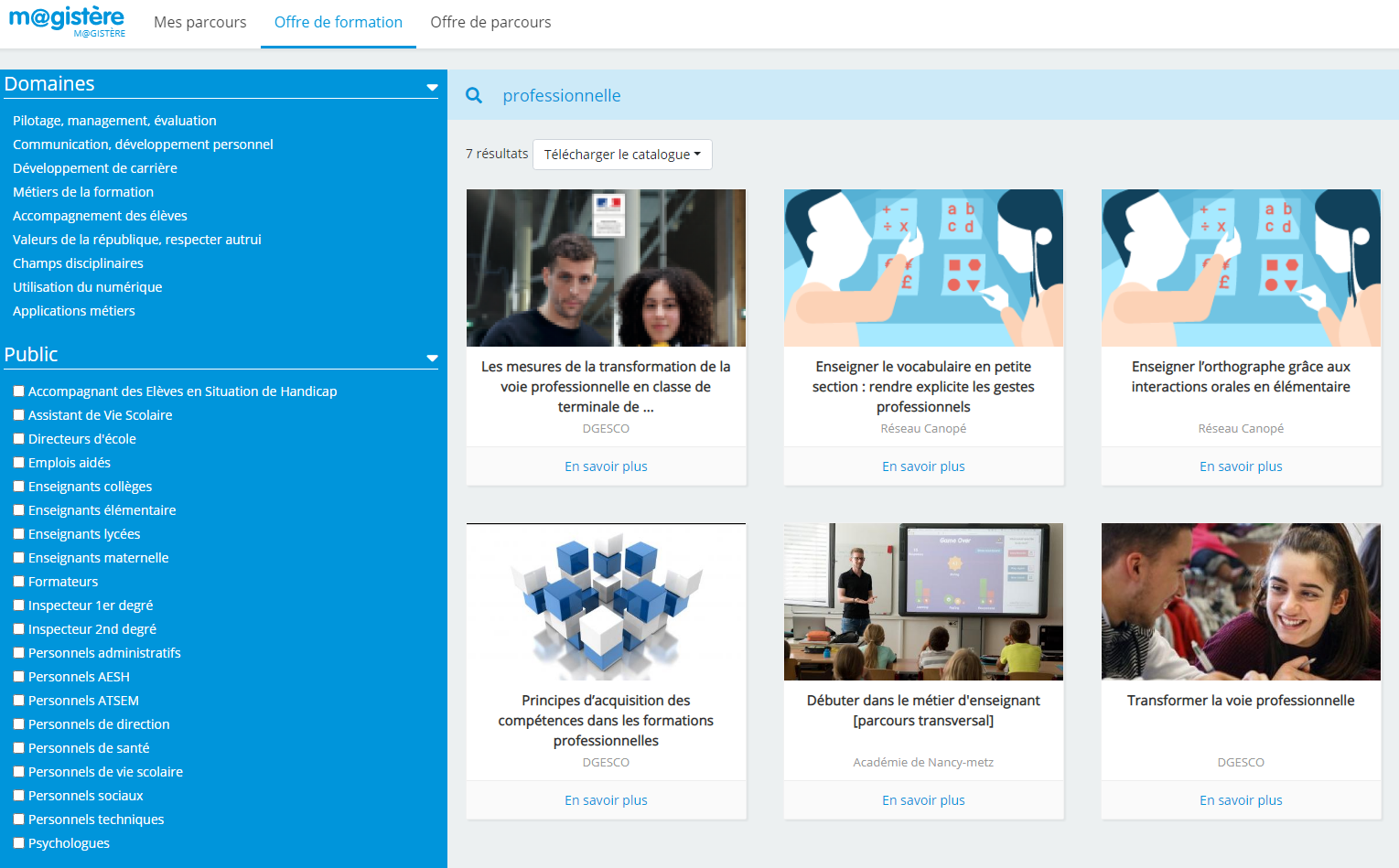 Administration centrale : par Pléiade
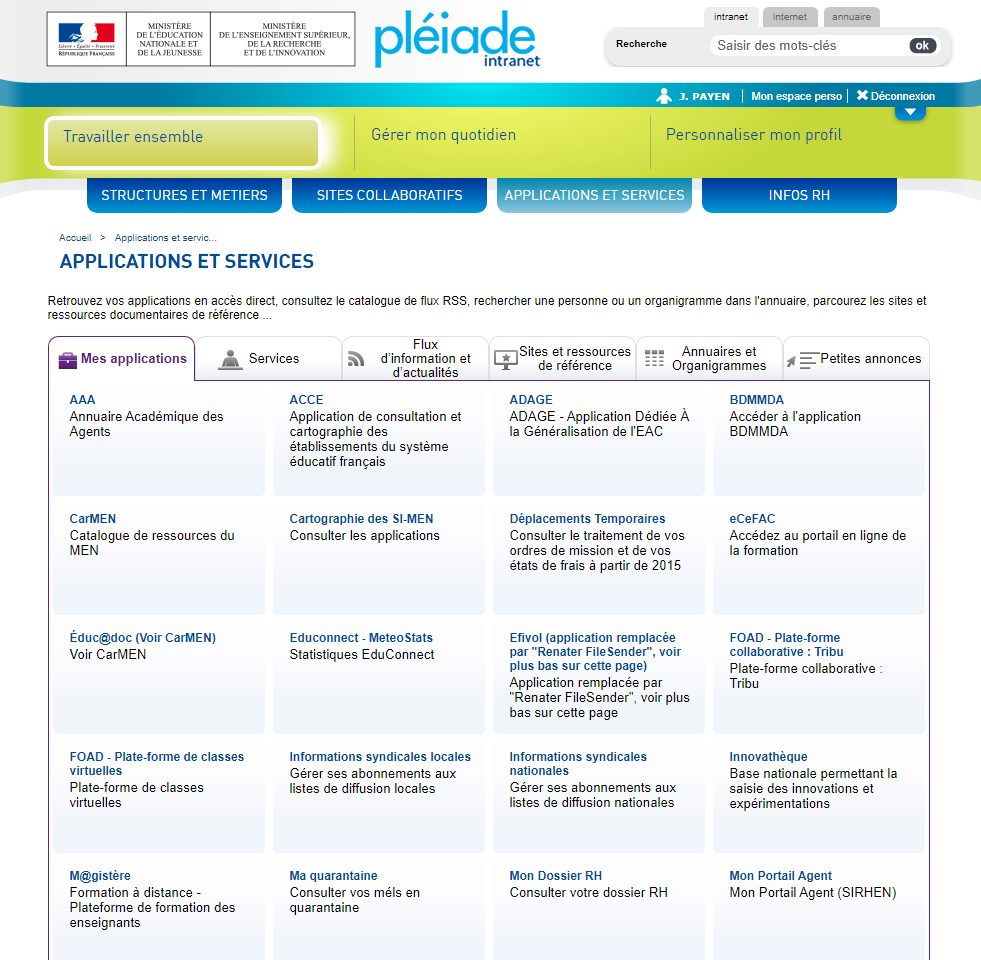 En académie : par Arena
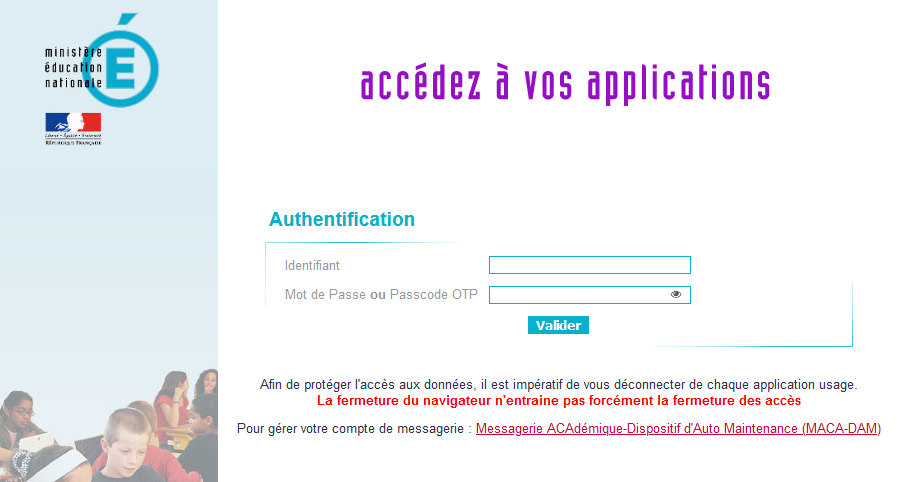 Rubrique : Formations
Transformer la voie professionnelle
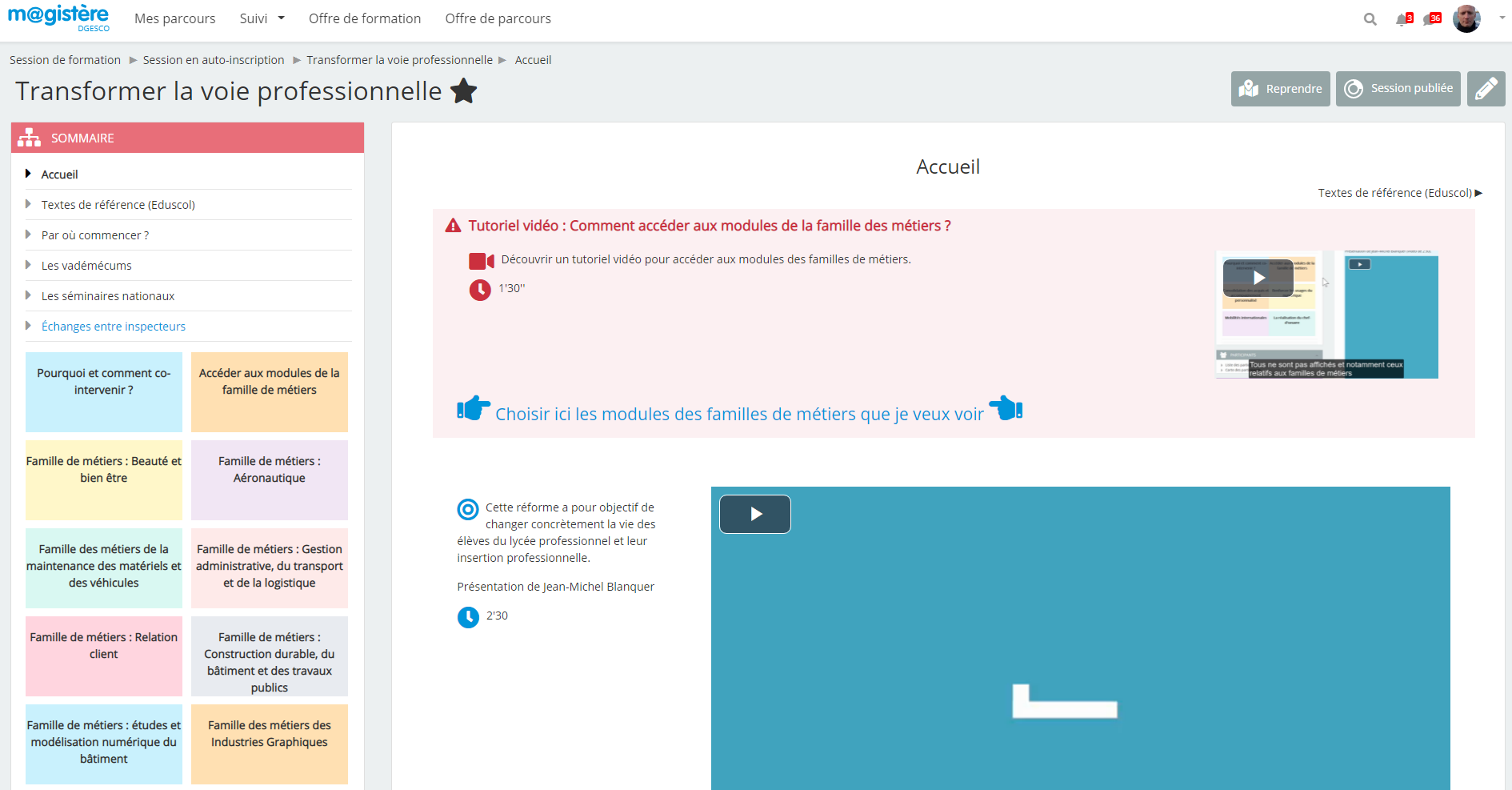 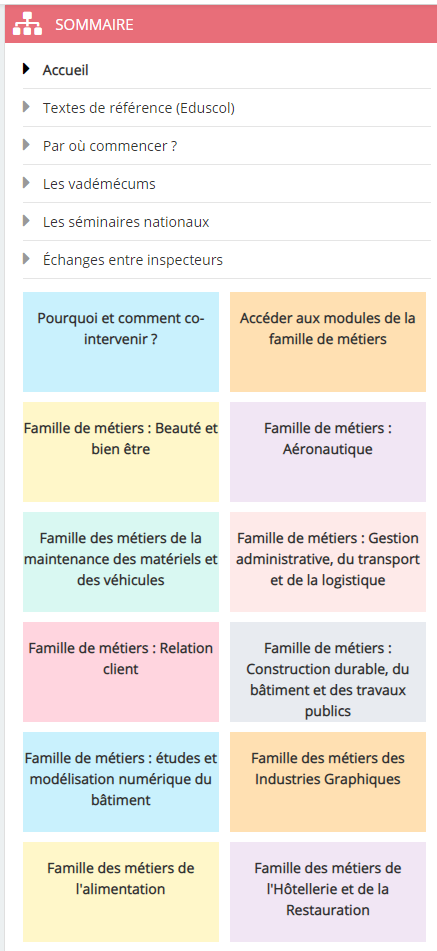 Le choix d’une famille de métiers
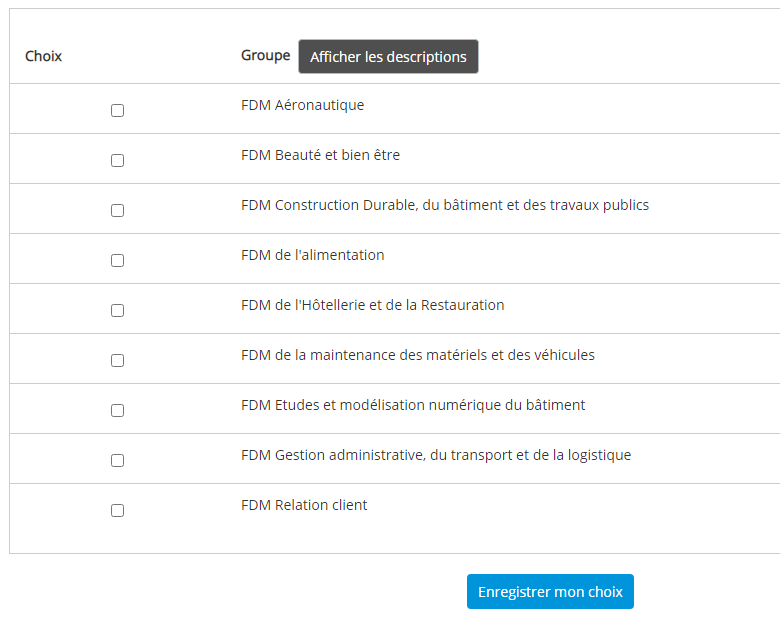 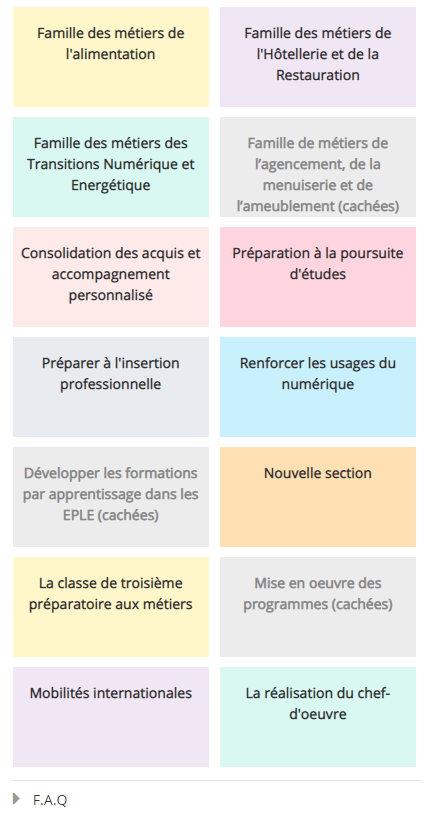 3 – Pour la formation en académie
Lorsque les enseignants sont inscrits dans le parcours national qui vient d’être présenté, il peut être intéressant de les réunir en académie autour d’un formateur :
Compréhension de la réforme entre pairs et accompagné
Production collective en fonction des contraintes locales
…

m@gistère met à votre disposition un parcours au catalogue réservé aux pilotes et formateurs pour vous aider à accompagner les enseignants localement
Volet académique d’accompagnement d’un parcours de l’offre de formation
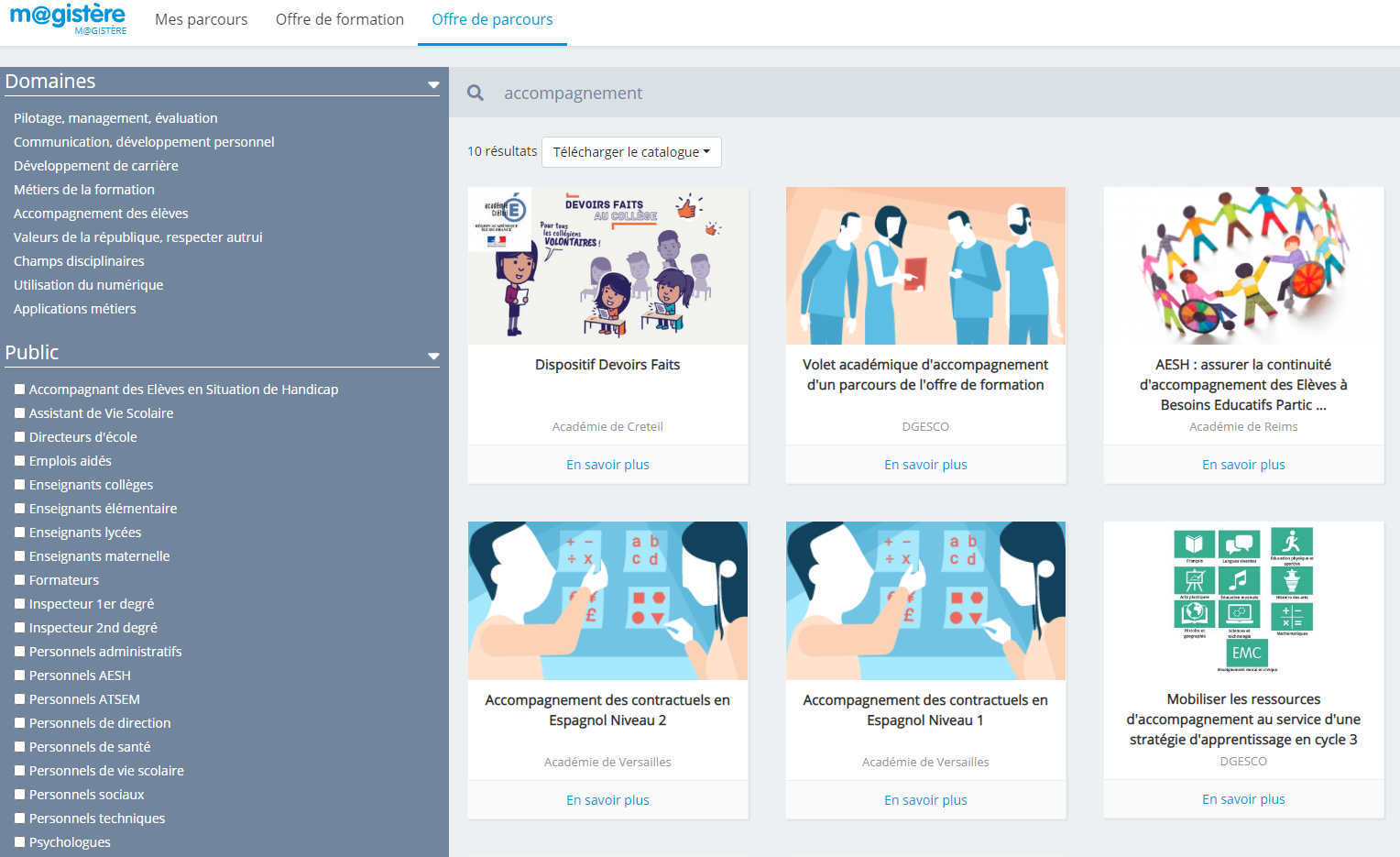 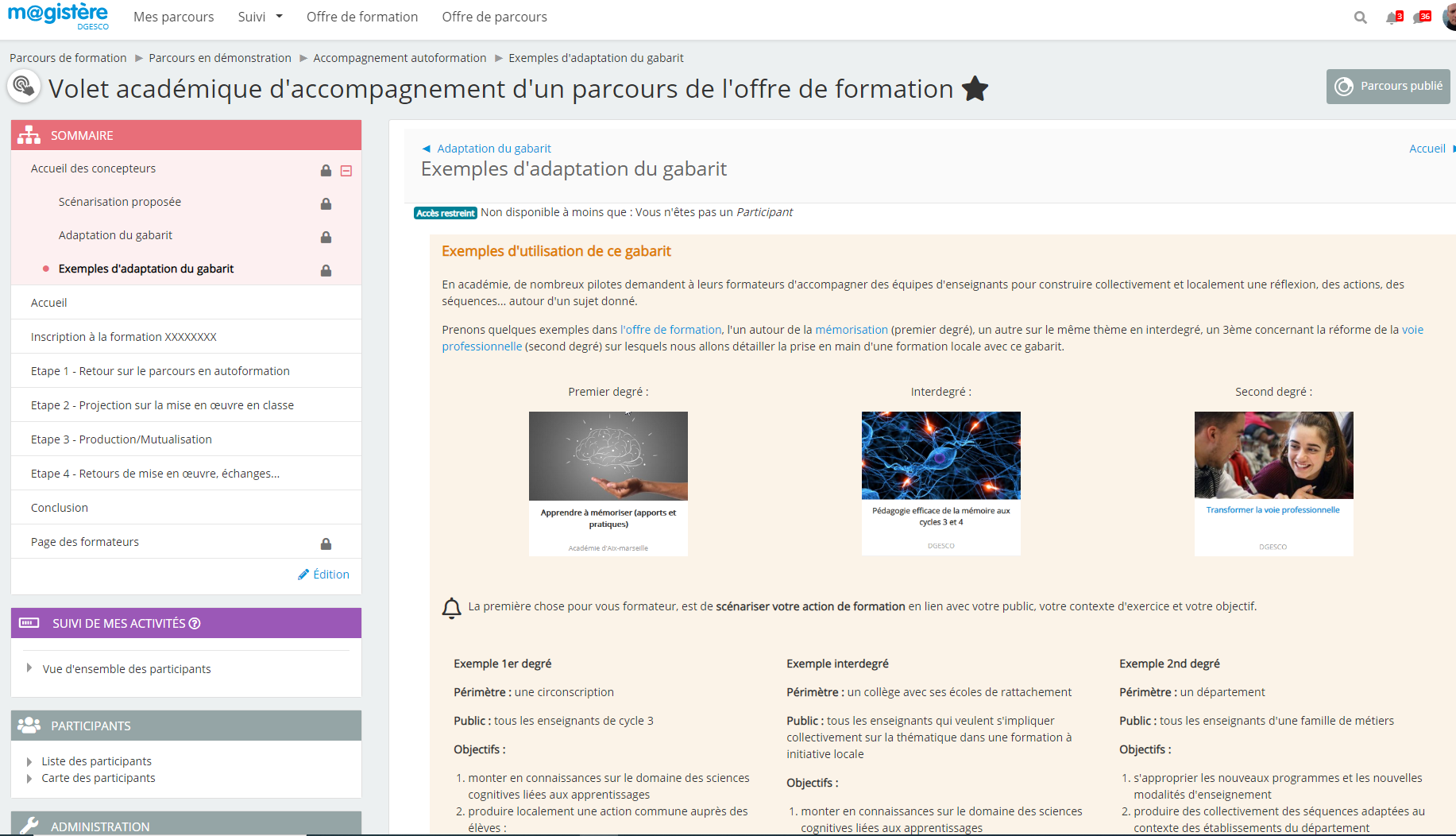 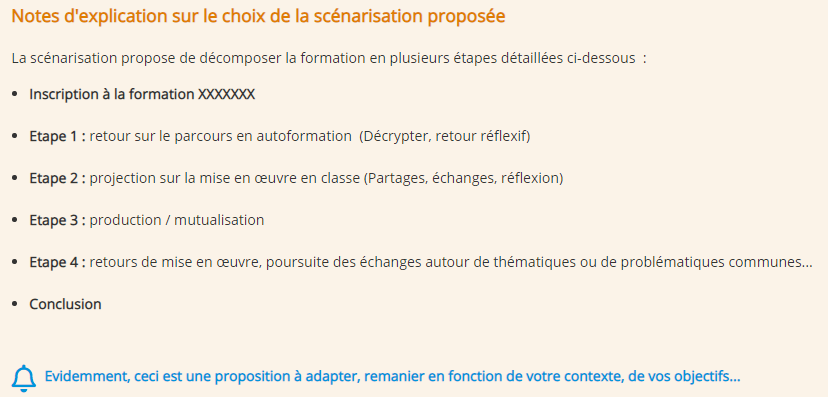 Merci pour votre attention
Pour poser des questions à votre administrateur m@gistère local, qui vous dupliquera les parcours dont vous avez besoin :
Rendez-vous en bas de page et…
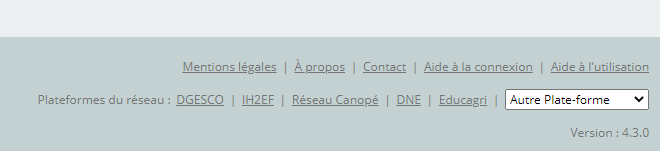